1
Intrapartum monitoring, intrapartum care and normal delivery
DR MARGARET KILONZO
2
Overview of labor
LABOR 
Labour pain- increases in intensity and frequency
characterized by contractions lasting at least 20 seconds
accompanied by cervical effacement and dilatation
Culminating in delivery of the fetus
STAGES OF LABOR
First stage- Onset of labor to Full cervical dilatation
Second stage- From full cervical dilation to delivery of the fetus 
Third stage- Delivery of the fetus to delivery of the placenta
3
OUTLINE/LEARNING OBJECTIVES
What to monitor labor
Maternal wellbeing- vital signs, general condition, bleeding, urine volume
Fetal well being- Intrapartum FHR monitoring, colour and smell of amniotic fluid/liqor
The passage- Cervical dilation
Fetal descent
Uterine contractions
Partograph for monitoring labor
4
Management of the First Stage of Labor
Take comprehensive history 
Do a complete physical examination
A rational plan for monitoring labor then can be established based on the needs of the fetus and the mother
5
History taking
When did labor start
Are normal fetal movements perceived
Have the membranes ruptured
Is there any per vaginal bleeding
Review the antenatal record-to identify any problems identified during the antepartum period and any that were anticipated 
Review past medical history
Comprehensive Obstetric history –Parity, Gestation at delivery for each pregnancy, any antenatal complications, durations of labor for each delivery, modes of delivery, outcomes
Complete other history
6
Physical examination
General examination, Vital Signs 
Abdominal exam-Leopold manoeuvres, FHR, Descent, Contractions, Any tenderness
Examine other systems
Pelvic examination. unless there has been bleeding in excess of bloody show, a vaginal examination is performed to determine
Position of the Cervix
Cervical Dilatation
Cervical Effacement
Status of the Membranes
Station-The level of the presenting fetal part in the birth canal is described in relationship to the ischial spines, which are halfway between the pelvic inlet and the pelvic outlet. When the lowermost portion of the presenting fetal part is at the level of the ischial spines, it is designated as being at zero (0) station
7
Determine risk
A pregnancy is high risk if one or several of these factors are present
Diabetes 
Hypertensive disorders 
Multiple gestation 
Polyhydramnios and oligohydramnios 
Fetal Congenital anomalies
Postterm pregnancy 
Fetal growth restriction
History of prior stillbirth(s) 
Decreased fetal movements
APH, placenta praevia, plecenta abruptio
Advanced maternal age
Previous scars
Labour – related: Previous prolonged labor, obstructed labor, Instrumental vaginal delivery, difficult delivery, cervical dystocia, big baby, shoulder dystocia, asphyxiated baby/RDS
8
Determine risk 2
Useful as it gives a baseline of patient status
Confirms mother and baby are suitable for labor
Issues to be alert about during labor
Picks findings that are new or were missed antenatally
9
Uterine Contractions
MANUAL EVALUATION OF CONTRACTIONS.
The palm of the hand resting lightly on the uterus, the examiner determines the time of onset of the contraction. 
The intensity of the contraction is gauged from the degree of firmness the uterus achieves. 
Next, the time that the contraction disappears is noted. 
This sequence is repeated in order to evaluate the frequency, duration, and intensity of uterine contractions. 
When partographing this is done over a 10 minute period every half hour and charted accordingly
If CEM is used, uterine contractions are assessed by electronic monitoring
10
Maternal Vital Signs
Maternal temperature, pulse, and blood pressure are evaluated at least every 4 hours. 
If fetal membranes have been ruptured for many hours before the onset of labor, or if there is a borderline temperature elevation, the temperature is checked hourly
11
Subsequent Vaginal Examinations
Usually done 4 hourly during the first stage of labor.
 VE must be patient-tailored eg if arrest of descent and / cervical dilation is detected and an intervention  such as administration of oxytocin is effected, then the next VE is done after 2 hours
When the membranes rupture, an examination should be performed expeditiously to detect occult umbilical cord compression
12
Amniotomy
If membranes are intact, there is a great temptation even during normal labor to perform amniotomy. 
The presumed benefits are 
More rapid labor 
Earlier detection of meconium-stained amnionic fluid, and the 
Opportunity to apply an electrode to the fetus or insert a pressure catheter into the uterine cavity. 
The fetal head must be well applied to the cervix and not be dislodged from the pelvis during the procedure to avert umbilical cord prolapse.
13
Emptying the Urinary Bladder
Bladder distention can hinder descent of the fetal presenting part and lead to subsequent bladder hypotonia and infection.
 During each abdominal examination, the suprapubic region should be inspected and palpated to detect distention. 
If the bladder is readily seen or palpated above the symphysis, the woman should be encouraged to void.
If the bladder is distended and she cannot void, catheterization is indicated.
14
analgesia
pain relief should depend on the needs and desires of the woman.
Meperidine is the most common opioid used worldwide for pain relief in labor. (Tramadol is most common in our set up), usually gien with promethazine as an antiemetic
There is no convincing evidence demonstrating that alternative opioids are better.
There is no evidence that parenteral opioids influence the length of labor or need for obstetrical intervention.
Epidural analgesia provides superior pain relief
meperidine or other narcotics used during labor may cause newborn respiratory depression.
15
Analgesia-2
Narcotic Antagonists
Naloxone is a narcotic antagonist capable of reversing respiratory depression induced by opioid narcotics. It acts by displacing the narcotic from specific receptors in theCNS. Withdrawal symptoms may be precipitated in recipients who are physically dependent on narcotics. For this reason, naloxone is contraindicated in a newborn of a narcotic-addicted mother 
Naloxone, along with proper ventilation, may be given to reverse respiratory depression in a newborn infant whose mother received narcotics
16
Analgesia-3
Nitrous Oxide
A self-administered mixture of 50-percent nitrous oxide (N2O) and oxygen provides satisfactory analgesia during labor for many women 
Some preparations are premixed in a single cylinder (Entonox), and in others, a blender mixes the two gases from separate tanks (Nitronox). 
Non pharmacological pain control- breathing techniques
17
RaTIONALE OF MONITORING LABOR
Fetal heart rate(FHR) patterns are indirect markers of the fetal cardia activity and medullary responses to blood volume changes, academia, and hypoxemia, since the brain modulates heart rate
FHR monitoring is therefore essential to
1.) Avoid fetal neurologic injury
2.) Identify hypoxemic and acidotic fetuses in whom timely intervention is needed
18
partograph
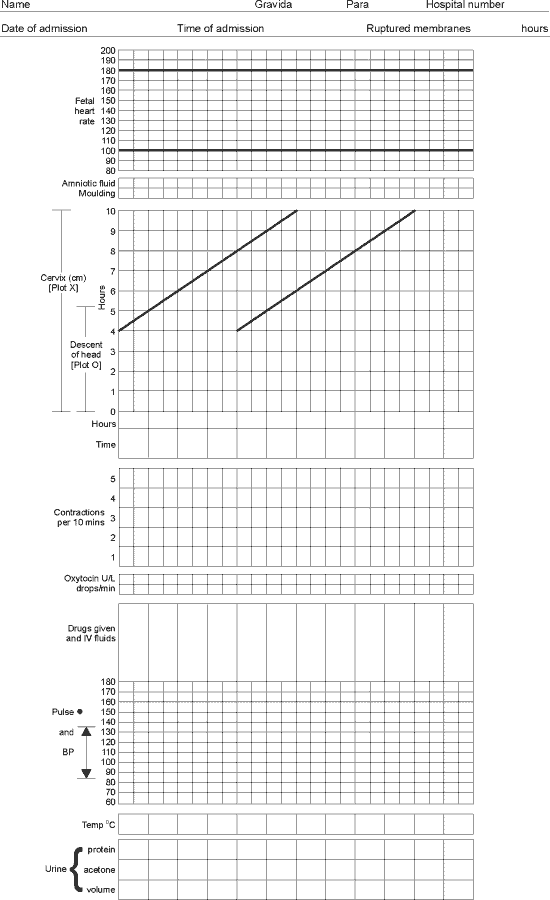 Name of Hospital
Palpate (fundus) abdomen for contractions over 10 minutes.
19
partograph
Delivery notes
Date of delivery:_________________________________ Time of delivery_______________________________
Weight of baby (Kg): ______________________________Sex of baby (M or F):___________________________
Apgar score: at (Birth)_________________(5 min.)________________(10 min.)__________________________
Congenital abnormalities: Yes 	    No 		If Yes please describe abnormality__________________________________________________________________________________
Time of delivery of placenta:_______________________________
Mode of delivery of placenta: 1. Controlled cord traction (CCT) 
				   2. Manual removal		
Placenta: Complete 	
	   Incomplete
Describe any placenta abnormalities seen:______________________________________________________________ 		
Estimated blood loss (mls)_____________________
Perineum: 1. Intact
      2. Perineal tear           First degree               Second degree               Third degree   
      3. Episiotomy 
Perineum repaired? Yes 		No 
Management of third stage: IM or IV Oxytocin (dose)__________________________Time________________
			             IM or IV Ergometrine (dose)______________________ Time________________
Name of Midwife or doctor at delivery________________________________________________________________
Date of discharge: _____________________________________Time of discharge______________________________
Post Natal Clinic appointment date________________________Time________________________________________
Birth certificate issued? Yes 		No
20
partograph
Is the tool used for monitoring labor
Is a one page chart that gives summarized information on the patient information, Fetal status, progress of labor, maternal status, and drugs/IV fluids administered from admission in labor.
See the attached word document( modified WHO Partograph)
21
Partograph
Patient information
Name
Gravida
Parity
Hospital
Date
Time of admission
Time of rupture of membranes
22
Partograph
FHR- Recorded every half hour, as a dot
Amniotic Fluid-Record the color of amniotic fluid at every vaginal examination
I-Membranes intact
C- membranes ruptured, clear fluid
M- membranes ruptured, meconium stained fluid
B- membranes ruptured, blood stained fluid
23
partograph
Moulding- Recorded at every vaginal examination
+ 		Sutures just apposed
++ 	Sutures overlapped but reducible
+++ 	Sutures overlapped and not reducible
Cervical dilatation
Assessed at every vaginal examination and marked with a cross (X)
Begin plotting at 4cm
Descent- Assessed by abdominal palpation- refers to the parts of the fetal head(Divided into five parts/fifths) palpable above the symphysis pubis; recorded as a circle (O), at every vaginal examination
24
Hours- Refers to the time elapsed since onset of active phase of labor 
Time- Record the actual time
Contractions- Charted every half hour. Palpate the fundus for number of contractions over a 10 minute period every half hour, and their duration in seconds
	Box filled with Dots if  contractions lasting < 20seconds, stripes if 20- 40 seconds, Shaded darkly if >40 seconds
25
Oxytocin- Record the amount of oxytocin /volume of intravenous fluids in dops per minute every 30 minutes when used
Drugs- Record any additional drug given, route and dose
Pulse- Record every 30 minutes and mark with a dot
BP- record every 4 hours and mark with arrows
Temp- recorded every 2 hours
Urine- Protein, Acetone, Volume: Record every time urine is passed
26
Active management of third stage of labor
Administration of uterotonic within one minute of delivery of the baby
Delivery of the placenta by Controlled cord traction
Massage of the uterus every 15 minute for 2 hours after delivery of the placenta
27
In addition, patient must reevaluated when there are new complains or observations such as PV bleeding, Rupture of membranes ( coz of risk of cord prolapse, placental abruption), Severe headache, dizziness, convulsions, urge to bear down, excessive pain/contractions
28
Intrapartum fhr monitoring
2 common modalities are used for intrapartum FHR monitoring
 Intermittent auscultation
Continuous electronic FHR monitoring (CEM)
 
Both are equally good for monitoring low risk pregnancies
Neither approach has reduced the risk of long-term neurologic impairment or cerebral palsy
CEM has been shown to increase the rate of operative delivery- C/S, instrumental vaginal delivery, without an associated neonatal benefit
29
Structured Intermittent fhr auscultation
Done every 5-30 minutes depending on the stage of labor
Every  15 minutes during the active phase of first stage of labor 
Every 5 minutes during the second stage of labor
It does not give information on FHR variability, the shape of FHR decelerations, or contractions
This is usually done externally over mother’s abdomen using 
a fetal stethoscope
or a Doppler device
30
When a Doppler device is used for intermittent monitoring, the FHR is determined over  one to two minutes at intervals and the lowest rate is manually recorded.
When a fetal stethoscope (Fetoscope)is used, the FHR is auscultated for a minute along the line from the maternal umbilicus to the ASIS on the maternal side where the fetal back is in cephalic presentation
31
Continuous FHR monitoring
Done using a Doppler ultrasound device belted to the maternal abdomen throughout labor. This is connected to an electronic monitor, which continuously plots the FHR on a strip of paper, while  a pressure transducer simultaneously monitors the frequency, timing and duration of uterine contractions
Also known as continuous Cardiotocography
32
Definitions of fetal heart rate patterns
Variability
	Fluctuations in baseline that are irregular in amplitude and frequency
	Measured in a 10 minute window. Measured peak to trough
	Absent- amplitude undetectable
	Minimal- amplitude 0 to 5 bpm
	Moderate- amplitude 6 to 25 bpm
	Marked- amplitude over 25 bpm
33
Baseline Rate
Is the mean bpm ( rounded to 0 or 5) over a 10 minute interval, excluding periodic changes, periods of marked variability, and segments that differ by more than 25 bpm.
The baseline must be identifiable for 2 minutes during the interval, otherwise it is considered indeterminate
Bradycardia- below 110bpm
Normal 110-160bpm
Tachycardia –over 160bpm
34
Accelerations
An increase in the FHR lasting 15 seconds or more and peak 15bpm or more above baseline
A prolonged acceleration is  atleast 2 minutes but less than 10 minutes
An acceleration of 10 minutes or more is considered a change in baseline
35
Late deceleration
A gradual decrease and return to baseline of the FHR associated with a uterine contraction. The deceleration onset, nadir and recovery usually occur after the onset, peak, and termination of the contraction.
Early deceleration
A gradual decrease and return to baseline of the FHR associated with a uterine contraction. The deceleration onset, nadir and recovery usually coincident with the onset, peak, and termination of the cont
36
Variable deceleration
An abrupt decrease in FHR below the baseline. 
The decrease is ≥ 15bpm, lasting ≥ 15 secs and < 2min from onset to return t baseline. The onset, depth, and duration of variable decelerations commonly vary with successive uterine contractions
Prolonged deceleration
A decrease in FHR below the baseline of ≥ 15 bpm, lasting atleast 2 minutes but <10 minutes from onset to return to baseline. > 10 minutes- considered a change in baseline
37
Non-reassuring FHR patterns
These are associated with abnormal fetal acid-base status at the time of observation
Prompt evaluation should be done and expeditious intervention done if necessary as fetal or neonatal damage or death may occur if these patterns do not resolve  and persist for over an hour.
38
Abnormal fhr patterns
Absent or minimal variability with decelerations or bradycardia
Thought to result from cerebral hypoxemia and acidosis
Non hypoxemic causes of diminished variability,-anencephaly, CNS defects, centrally acting drugs-opiates, Magnesium sulphate, atropine, sepsis, quiet fetal sleep
Recurrent late decelerations
Recurrent variable decelerations- occur when the umbilical cord is compressed as in low AF, nuchal cord
Bradycardia
Sinusoidal heart rate pattern- a pattern of  regular variability, with a fixed periodicity 3 to 4 cycles per minute, an amplitude of 5 to 40 bpm, and lasting for at least 10 minutes. Decelerations and accelerations in response to movement are absent
39
Indeterminate fhr patterns(Category ii)
FHR patterns that are category II are not reassuring,
 the fetus may not be acidotic but a continuation of the clinical scenario may result in fetal academia
These need continued surveillance
40
Management of fetal heart rate patterns
Interpreted as reassuring or non-reassuring
Presence of a reassuring pattern indicates that there is minimal likelihood of academia at that point in time
Characteristics of a reassuring FHR tracing/Normal/Category I FHR tracing:-
A baseline FHR of 110-160bpm
Absence of late or variable FHR decelerations
Moderate FHR variability (6-25bpm)
Early decelerations may be present or absent
Accelerations may be present or absent
41
Management of fetal heart rate patterns
3 tier approach recommended
Category I: Reassuring FHR patterns- Normal  tracing-predictive of normal fetal acid –base  status. Continue normal monitoring depending on underlying risk factors
Category II: Include all FHR patterns which are not classified as category I or III.
Not predictive of abnormal fetal acid –base status, but require continued monitoring, evaluation, initiation of appropriate corrective measures as indicated, and reevaluation.
Further evaluation may include
Fetal scalp stimulation in which the fetal vertex is stimulated by prodding it with the examining finger during VE, if a FHR acceleration is elicited, absence of acidosis (a fetal pH > 7.20) is likely.
Fetal scalp blood sampling for pH
A scalp pH value of < 7.20 represents indicates fetal acidosis
NB: Scalp edema may result in erroneous results
42
Category iii fhr tracings
Absent baseline FHR variability and any of the following:-
Recurrent late decelerations
Recurrent variable decelerations
Bradycardia

OR
Sinusoidal pattern

Make preparations for immediate delivery while initiating resuscitative measures
43
Management of fetal heart rate patterns
Determine the likely cause of the abnormality eg abruptio placentae, cord prolapse, maternal medication etc
Attempt to correct the problem
Initiate general measures to improve fetal oxygenation ( these iimprove fetal oxygenation by improving uteroplacental flow and maternal oxygenation)
Repositioning the woman on her right or left lateral position
Administration of oxygen (8-10 L of oxygen via nonrebreather mask)
Administration of IVF bolus-500-1000mL of RL or NS solution
If the non reassuring FHR pattern does not improve within a few minutes, perform ancillary tests to confirm the fetal condition
Expedite delivery
determine whether operative intervention is needed (C/S, AVD),
 and the urgency of this intervention